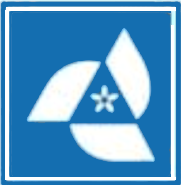 STATE LIFE
INSURANCE CORPORATION OF PAKISTAN
ACCIDENTAL DEATH 
& 
INDEMNITY BENEFIT

(AIB)
ACCIDENTAL DEATH AND INDEMNITY BENEFIT (AIB)
This is a contract attached with a main contract of life insurance policy and  provides coverage of accidental injury and death benefit to the holder of this contract. All the persons who have the following characteristics can take this rider:

Minimum age at entry:		18 years
Maximum age at entry:		55 years
Maximum age at maturity: 		60 years

ADB & WP In built

In case of receiving any disabled claim, the rider will be terminated from date of accident.

In case of death by accident after 90 days from the date of injury, death will be considered natural
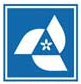 RIDER CAN BE ATTACHED WITH THE FOLLOWING  PLANS
This Whole life plan-01
 Endowment assurance- 03
 Anticipated endowment 05
 Joint life assurance -06
 Child protection assurance-07
 Jeevan sathi-19
 Shadabad plan-36
 Sunehri policy-73
 Child Education & Marriage plan-75& 76
 Shehnai policy -77
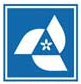 ACCIDENTAL DEATH AND INDEMNITY BENEFIT (AIB)
PREMIUM OF THE RIDER
Premium rates ranges from Rs. 4/= to Rs. 10/= per thousand of Sum 
Assured, depending upon the occupational  rating of the proposed.
MAXIMUM PERMISSIBLE
Maximum permissible total sum assured limit under all accidental covers  
is RS. 80,00,000/-(Eight Million)
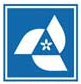 BENEFITS UNDER THIS RIDER
If the Supplementary Contract is issued, then on 
     accidental loss, following benefits become payable:
Accidental Death		Additional amount equal to Sum assured
Loss of two or more limbs by amputation
     at or above wrist or ankle				Sum assured
Total and irrecoverable loss of all sight in both eyes	Sum assured
Total and irrecoverable loss of all sight in one eye
     and loss of one Limb by amputation at or above 
     wrist or ankle.					Sum assured
Loss of one limb by amputation at or
     above the wrist or ankle joints	 One-half of the sum assured
Total and irrecoverable loss of
	 all sight in one eye 			     One third of Sum assured
Loss of thumb and Index finger        One-fourth of the sum assured
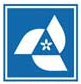 BENEFITS UNDER THIS RIDER
For other Injuries,

 On total Disability*	             Weekly indemnity @Rs. 5/- per 
                                               thousand of the sum assured

 On partial Disability	           	 One-fourth of the weekly  					 indemnity @Rs.1.25 per 					 thousand of the sum assured

 On permanent and 	      	 Annual payment of 10% of                         
    total disability	            the sum assured for a maximum 				period of 10 years and waiver of 				future premium
Maximum of 52 weeks 

 Accident information must be received to Claim Dept. within 20 days
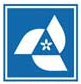 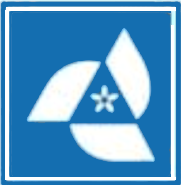 thANKS !
Developed By

Moshin Abbas & Kashif Hashmi